Fyzika
volitelný předmět
Pro koho a kdo
pro studenty humanitního bloku, kteří považují fyziku za součást lidského poznání 
náplň semináře bude částečně upravena dle preferencí studujících
vyučovat budou Mgr. Jiří Kratochvíl a Mgr. Iva Vojkůvková
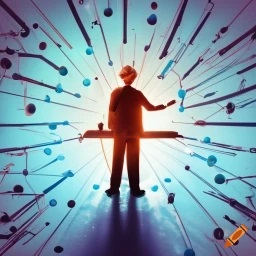 Ve škole…
seznámení s historickým a filozofickým pozadím fyziky jako vědy 
vhled do vybraných partií moderní fyziky event. astronomie a astrofyziky
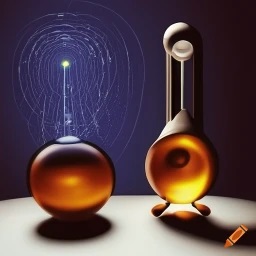 Ve škole…
pokusy s jednoduchými pomůckami i s počítačem ovládanými systémy Vernier a Ises 
fyzikální hry i kreativní činnosti
komplexnější početní úlohy
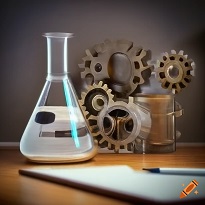 … i mimo školu
exkurze na vybraná pracoviště (UHK, MFF UK, ČHMÚ, Hvězdárna a planetárium, ČEZ…)
výjezdy do přírodovědných center a muzeí (iQLandia, Techmania, Vida, Pevnost poznání, NTM,...)
přednášky pozvaných odborníků
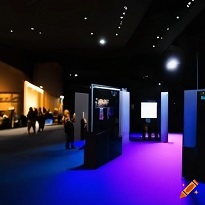